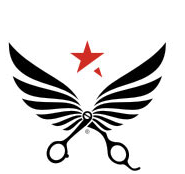 GÜZELLİK VE SAÇ BAKIMHİZMETLERİ
güzellik ve saç bakım hizmetleri alanı ne amaçlar
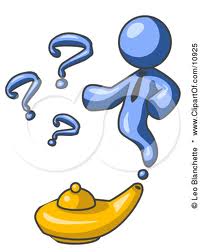 Güzellik  ve saç bakım hizmetleri ne iş yapar
Saçı, günün modasına ve kişinin zevkine göre; kesen, biçimlendiren, boyayan ve saç bakımını yapan kalifiye eleman yetiştirmeyi amaçlar….
Güzellik  ve  saç bakım  hizmetlerine is yapar
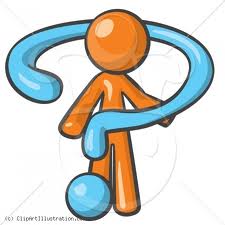 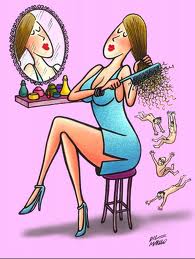 Saç yıkar
Saç kesimi 
Saç boyama 
Perma 
Röfle 
Kaş allımı
Manikür pedikür
[Speaker Notes: NURDAN ERBAY KAYA]
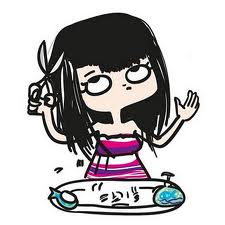 El  yüz masajı
Sırt masajı
Makyaj 
Topuz
Show makyajları 
Tiyatro makyajı
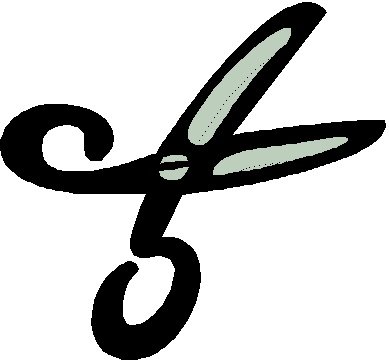 BU ALANI TERCIH EDECEK SEM NE GIBI ÖZELLIKLERE SAHIP OLMALIYIM…
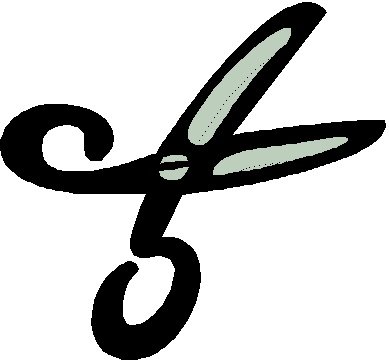 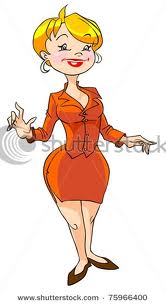 Ellerini ustalıkla kullanmalı
Estetik görüşe sahip
 Uzun süre ayakta durabilecek
 bedensel özelliğe sahip
 Renkleri ayırt edebilen
Kimyasal maddelere karşı alerjisi olmayan
 Güler yüzlü,
Sabırlı
 müşterilerinin duygularına ve ihtiyaçlarına karşı anlayışlı
 insanlarla iyi iletişim kurabilen kimseler olmaları gerekir
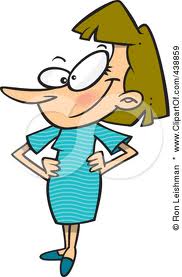 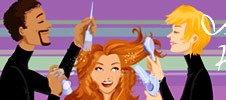 BU BÖLÜMDE HANGİ ALT DALLAR VAR
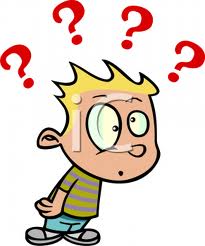 Saç bakımı Cilt bakımı Vücut bakımı Makyaj
GÜZELLIK VE SAÇ BAKIM HIZMETLERİNDEN MEZUN OLDUKTAN SONRA NERELERDE ÇALIŞABILIRIM???
1. Bay-bayan kuaför salonlarında,2. Güzellik salonları ve merkezlerinde,3. Termal merkezlerde,4. SPA &Wellness merkezlerinde,5. TV kanallarında,6. Tiyatro salonlarında,7. Sinema stüdyolarında,8. Kozmetik satış noktalarında çalışabilirler.
ÇALIŞMA ORTAMI VE KOŞULLARI
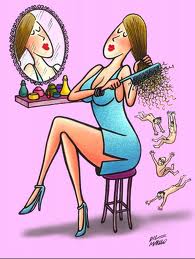 kapalı ortamlarda sürekli olarak ayakta yoGun bir Sekilde çalıSır. ÇalıSma ortamı fön makinesinin çalıSmasından dolayı gürültülüdür boya ,sprey aseton ,perma ilacı gibi kimyasal ürünlerin kullanımından dolayı  kimyasal ürünlerle temas fazladır. Bu nedenle astım gibi solunum yolu rahatsızlıkları olanlar ve kimyasalların deri ile temasının yogun olmasından dolayı da deri alerjisi veya egzema gibi deri rahatsızlıgı olan isiler  bu alanı secerken bu konulara özllikle dikkat etmelidir
Kuaförün esas isi saçlarla ilgili olmakla berabermakyaj el ayak bakımı cilt bakımı gibi hizmetlerde verir. ve bunu, müsteri ve diger çalılanlarla oldukça yogun sözel etkilesim halinde yapar
ÖGRENIMIME DEVAM    ETMEK          ISTERSEM …..
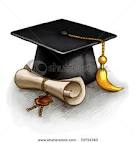 Cilt bakımı ve güzellik
 Kozmetik teknolojisi
 Kuaförlük
 Tıbbi ve aromatik bitkiler

     ön lisans programına sınavsız geçiş için başvurabilirler yada YGS  de başarı saglayarak lisans programlarına yereleşebilirler.
Ankara Gazi üniversitesi
Mersin Üniversitesi
Isparta Süleyman Demirel üniversitesi
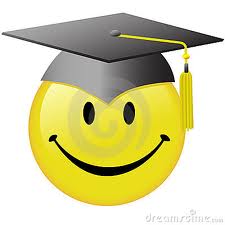 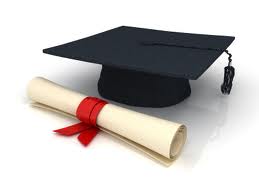 İzmir Ege
Aydın Adnan Menderes
Adana Çukurova 
   üniversitesi